Racionální čísla
sčítání
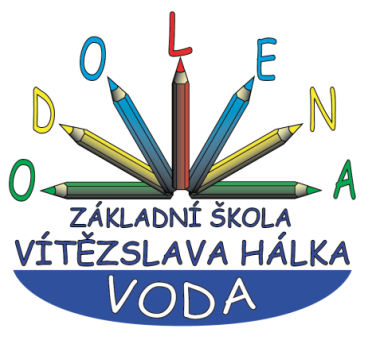 Výukový materiál pro 7.ročník
Autor materiálu: Mgr. Martin Holý     
Další šíření materiálu je možné pouze se souhlasem autora
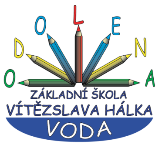 Racionální čísla
Racionální čísla jsou celá čísla + zlomky a desetinná čísla
racionální
celá
přirozená
0
1
-1
5
2
69
743
-2
-36
-754
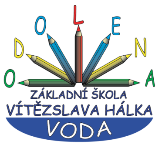 Racionální čísla – sčítání a odčítání
Sčítání racionálních čísel
Pro sčítání, odčítání i počítání se závorkami platí stejná pravidla i stejné postupy jako u celých čísel
1. Čísla se stejnými znaménky
Mají-li dvě čísla stejná znaménka, určíme výsledek tak, že sečteme absolutní hodnoty čísel (odmyslíme si znaménka) a znaménko opíšeme.
Př.
0,5 + 0,3 =
0,8
-0,6
-0,4 - 0,2 =
-1,2 - 0,4 =
-1,6
0,07
0,03 + 0,04 =
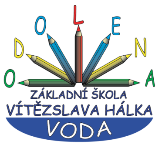 Racionální čísla – sčítání a odčítání
Sčítání racionálních čísel
Pro sčítání, odčítání i počítání se závorkami platí stejná pravidla i stejné postupy jako u celých čísel
2. Čísla s odlišnými znaménky
Mají-li dvě čísla odlišná znaménka, určíme výsledek tak, že odečteme absolutní hodnoty čísel a výsledek má stejné znaménko, jaké mělo číslo s větší absolutní hodnotou.
Př.
0,5 - 0,7 =
-0,2
0,5
-0,4 + 0,9 =
1,2 - 0,4 =
0,8
-0,03
-0,07 + 0,04 =
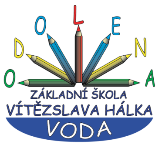 Racionální čísla – sčítání a odčítání
1) Vypočítejte:
-0,12
a) -0,1 - 0,4 =
b) 0,3 - 0,5 =
c) 0,07 + 0,02 =
d) -0,06 + 0,04 =
e) -0,9 - 0,6 =
f) 0,008 - 0,005 =
g) 0,2 - 1 =
-0,5
h) -0,05 - 0,07 =
i) 1,3 - 0,8 =
j) -0,001 - 0,002 =
k) -0,3 + 0,8 =
l) 2,4 + 0,8 =
m) -0,08 + 0,06 =
n) 2 - 1,4 =
-0,2
0,5
-0,003
0,09
-0,02
0,5
-1,5
3,2
0,003
-0,02
-0,8
0,6
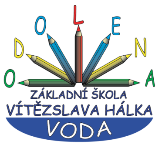 Racionální čísla – sčítání a odčítání
2) Vypočítejte:
0
a) 0,1 - 0,04 =
b) -0,2 - 0,02 =
c) 0,3 - 0,01 =
d) 0,15 + 0,1 =
e) -0,4 - 0,04 =
f) 0,75 - 1 =
g) -0,2 - 0,8 =
0,06
h) -0,03 + 0,03 =
i) 2 - 2,4 =
j) -0,008 - 0,002 =
k) -0,3 + 0,03 =
l) 0,8 - 3,2 =
m) -0,08 - 0,02 =
n) -2 + 0,3 =
-0,22
-0,4
-0,01
0,29
-0,27
0,25
-0,44
-2,4
-0,25
-0,1
-1
-1,7
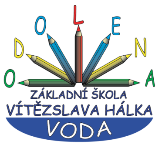 Racionální čísla – sčítání a odčítání
3) Vypočítejte:
-0,14
e) 0,2 - 0,02 = 0,18
f) -2 - 2,4 = -2,6
g) -1,2 + 0,8 = -2
h) -0,03 - 0,07 = -0,1
a) - 0,1 - 0,04 = -0,05
b) 0,03 - 0,05 = -0,02
c) 0,3 - 0,6 =  0,3
d) -0,4 + 0,8 = 0,4
-4,4
-0,4
-
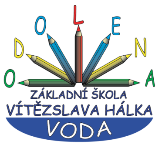 Racionální čísla – sčítání a odčítání
4) Vypočítejte:
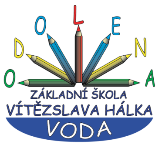 Racionální čísla – sčítání a odčítání
5) Vypočítejte:
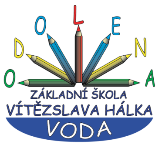 Racionální čísla – sčítání a odčítání
Pravidla pro počítání se závorkami
+(+   ) = +
+(-    ) = -
-(+   ) = -
-(-   ) = +
Plus před závorkou ponechá všechna znaménka čísel v závorce
Mínus před závorkou zamění všechna znaménka čísel v závorce
Př.
0,3 +(+0,5) =
0,3 + 0,5 =
0,8
0,4 +(-0,7) =
0,4 - 0,7 =
-0,3
-1,2 -(-0,7) =
-1,2 + 0,7 =
-0,5
-0,05 -(+0,06) =
-0,05 - 0,06 =
-0,11
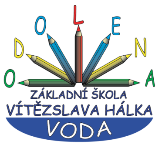 Racionální čísla – sčítání a odčítání
Pravidla pro počítání se závorkami
+(+   ) = +
+(-    ) = -
-(+   ) = -
-(-   ) = +
Plus před závorkou ponechá všechna znaménka čísel v závorce
Mínus před závorkou zamění všechna znaménka čísel v závorce
Př.
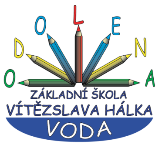 Racionální čísla – sčítání a odčítání
6) Vypočítejte:
a) 0,02 -(-0,04) =
b) -1,5 +(-0,2) =
c) -0,8 -(-0,1) =
d) 0,03 +(-0,06) =
e) 1,2 -(-0,8) =
f) -3,6 +(-2,2) =
g) -10 -(-0,4) =
0,02 + 0,04 =
0,06
-1,5 - 0,2 =
-1,7
-0,8 + 0,1 =
-0,7
0,03 - 0,06 =
-0,03
1,2 + 0,8 =
2
-3,6 - 2,2 =
-5,8
-10 + 0,4 =
-9,6
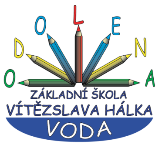 Racionální čísla – sčítání a odčítání
7) Vypočítejte:
a) 0,1 +(-0,01) =
b) -2 -(-2,4) =
c) -0,12 +(-0,1) =
d) 3,4 -(-1,6) =
e) 2,1 -(+0,4) =
f) -5 -(-2,2) =
g) -0,04 +(- 0,08) =
0,1 - 0,01 =
0,09
-2 + 2,4 =
0,4
-0,12 - 0,1 =
-0,22
3,4 + 1,6 =
5
2,1 - 0,4 =
1,7
-5 + 2,2 =
-2,8
-0,04 - 0,08 =
-0,12
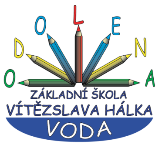 Racionální čísla – sčítání a odčítání
8) Vypočítejte:
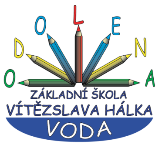 Racionální čísla – sčítání a odčítání
9) Vypočítejte:
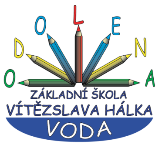 Racionální čísla – sčítání a odčítání
10) Vypočítejte:
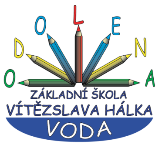 Racionální čísla – sčítání a odčítání
11) Vypočítejte:
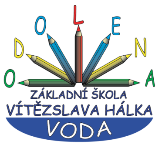 Racionální čísla – sčítání a odčítání
12) Vypočítejte a výsledek uveďte smíšeným číslem:
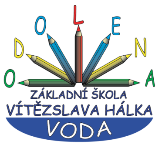 Racionální čísla – sčítání a odčítání
13) Vypočítejte a výsledek uveďte smíšeným číslem:
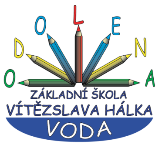 Racionální čísla – sčítání a odčítání
14) Vypočítejte:
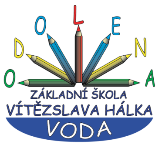 Racionální čísla – sčítání a odčítání
15) Vypočítejte:
Racionální čísla
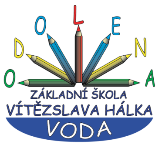 Konec prezentace